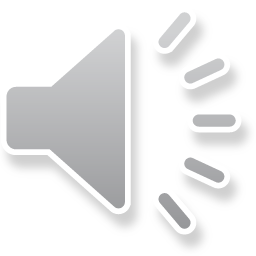 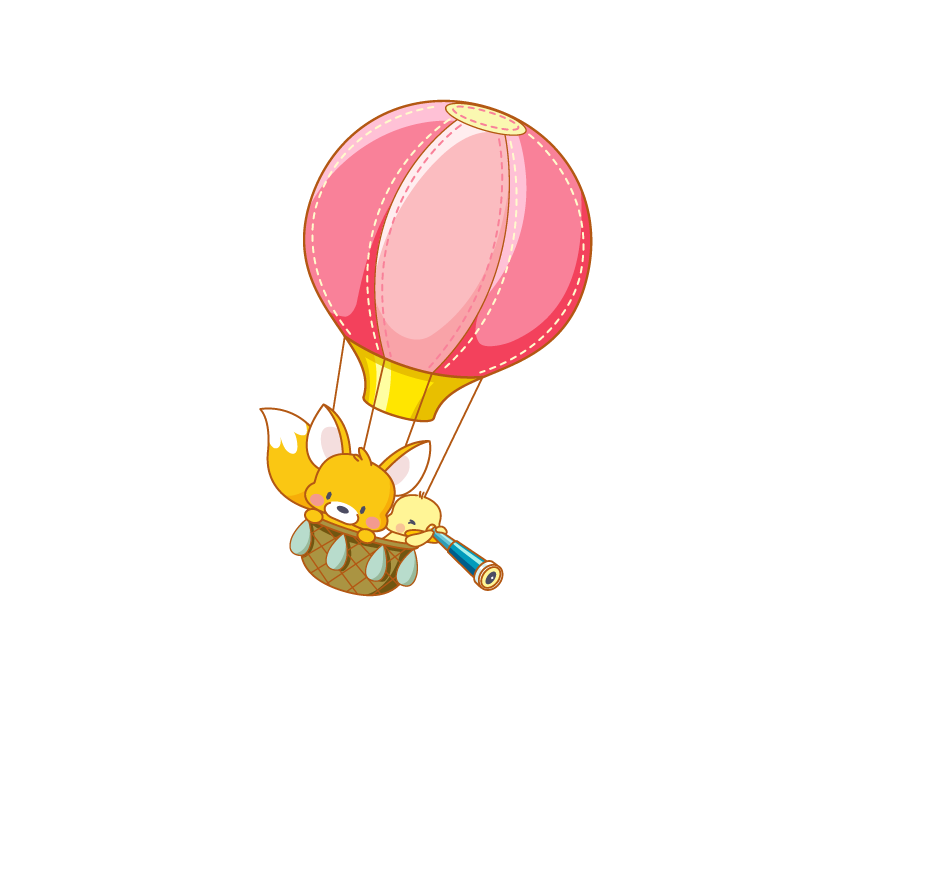 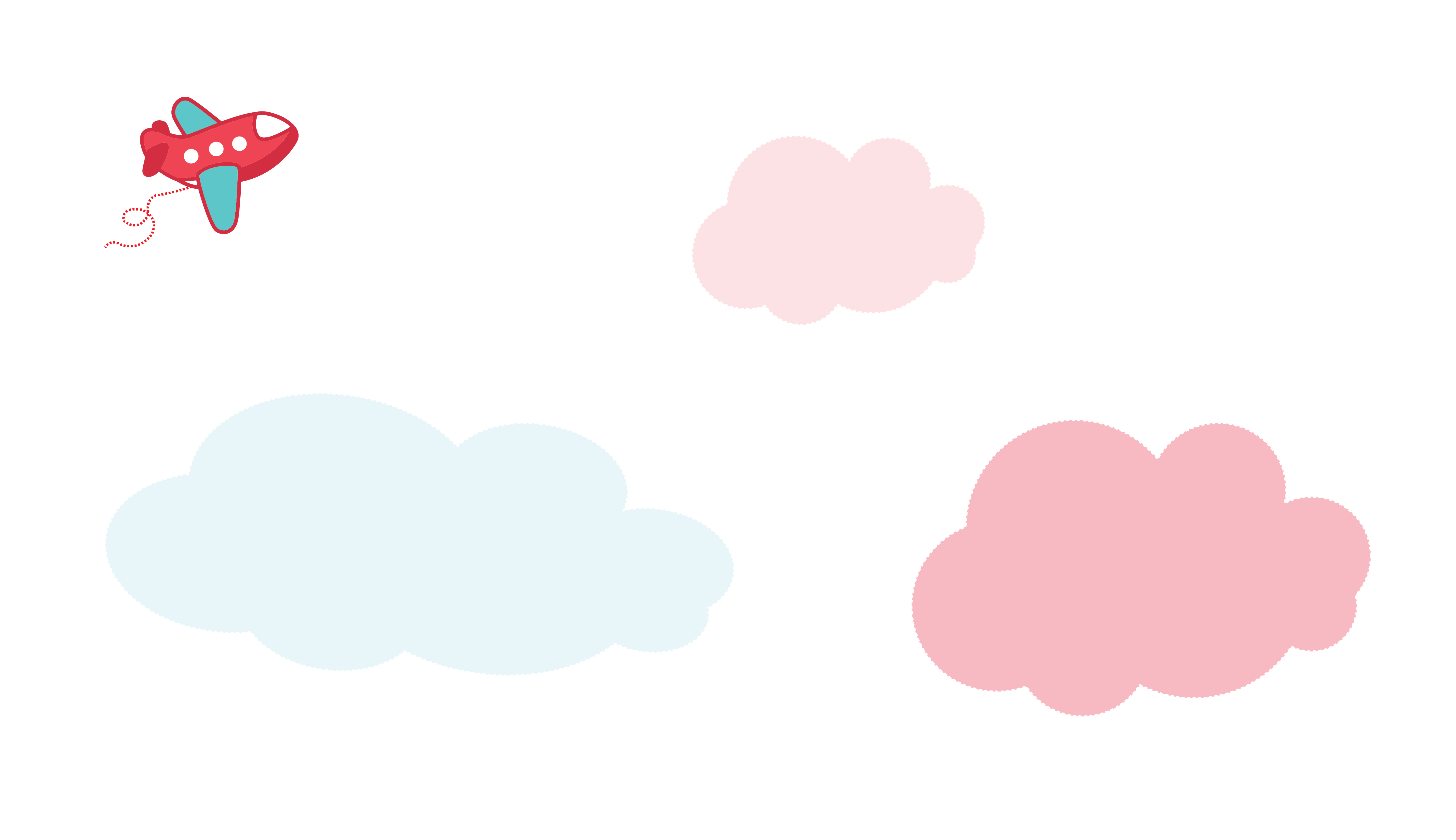 Chào mừng thầy cô và các em
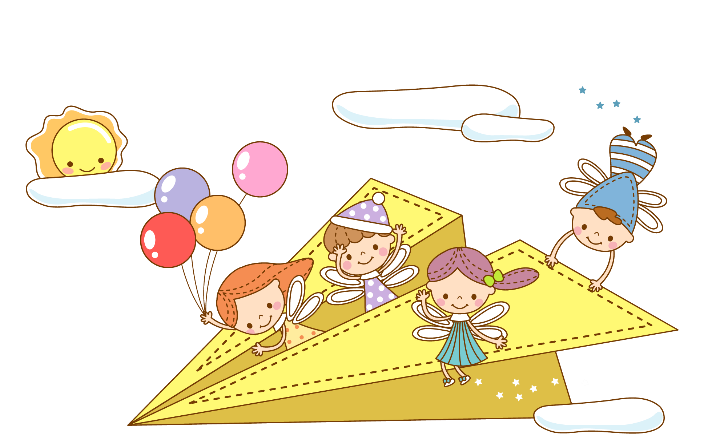 Tiếng việt
Bài 1: 
Tôi là học sinh lớp 1
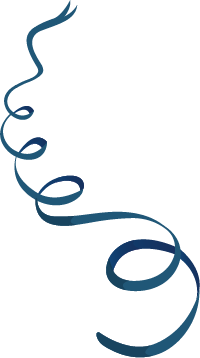 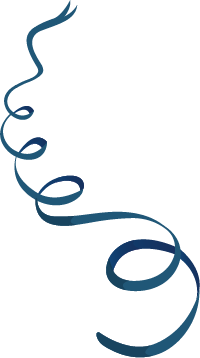 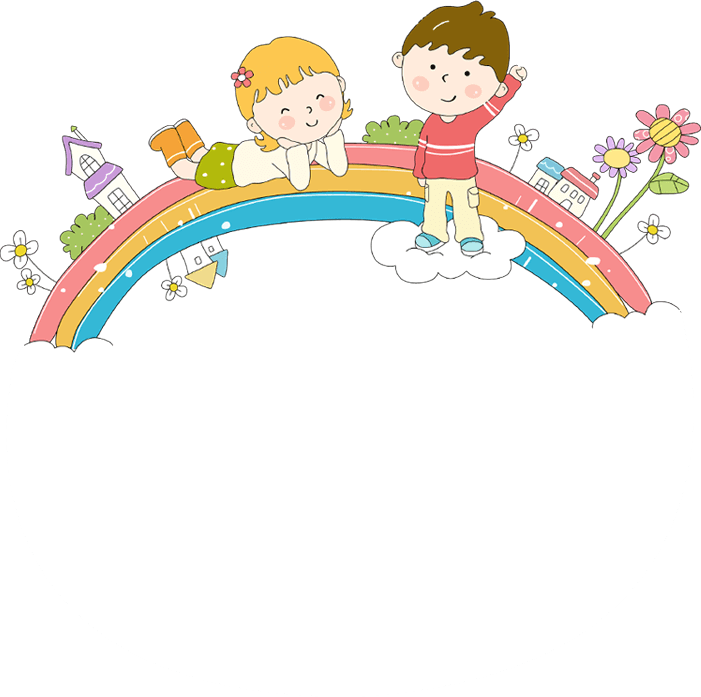 Tiết 3
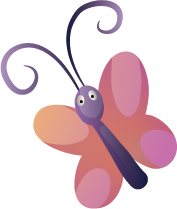 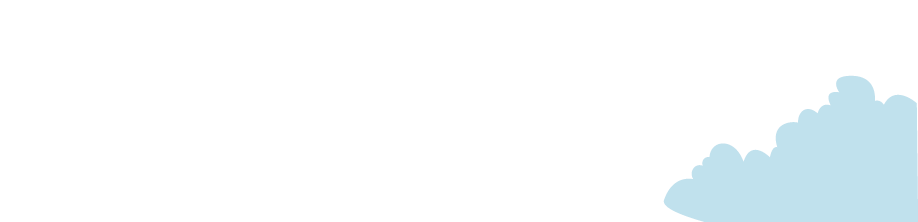 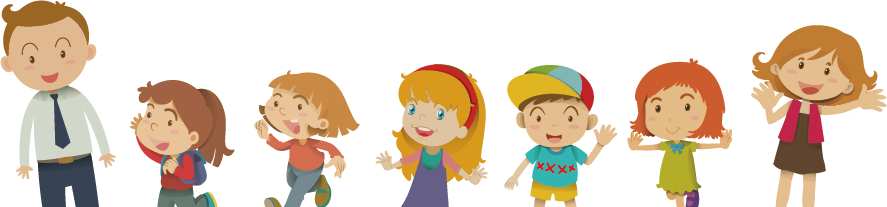 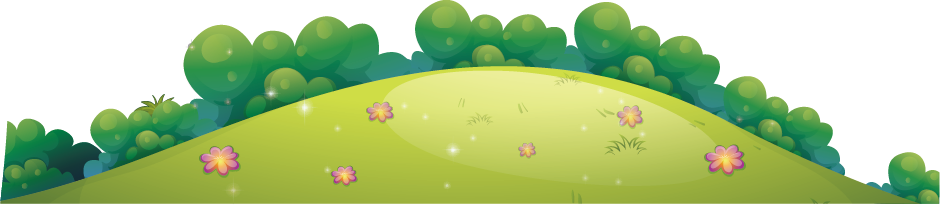 Chọn từ ngữ để hoàn thiện câu và viết câu vào vở
bổ ích	  mới
hãnh diện
hãnh diện
Nam rất       (…)        khi được cô giáo khen.
Quan sát tranh và dùng từ để nói theo tranh
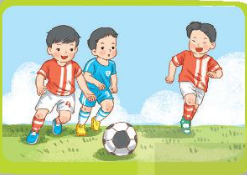 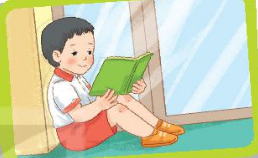 Đá bóng
Đọc sách
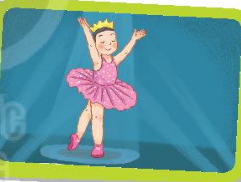 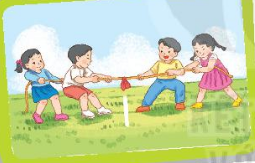 Kéo co
múa
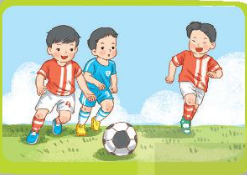 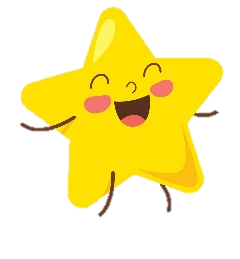 Các bạn nhỏ đang chơi đá bóng
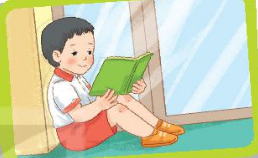 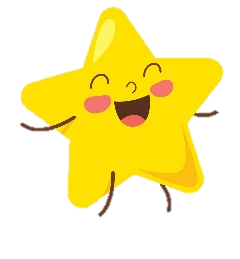 Một bạn nam đang đọc sách
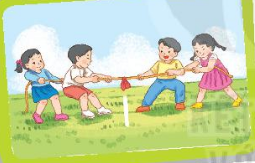 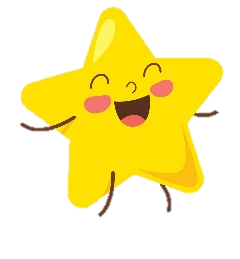 Các bạn đang chơi kéo co
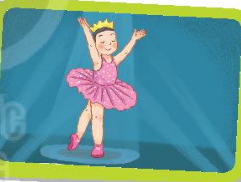 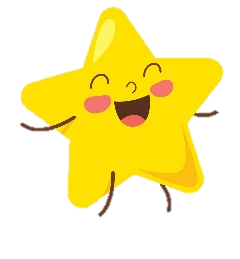 Bạn nữ đang múa ba lê
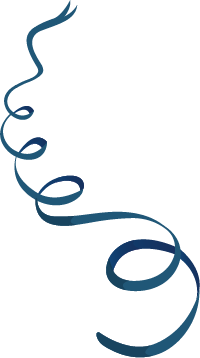 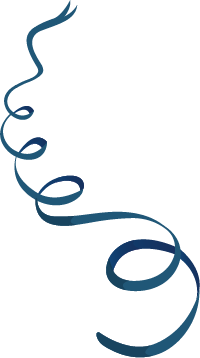 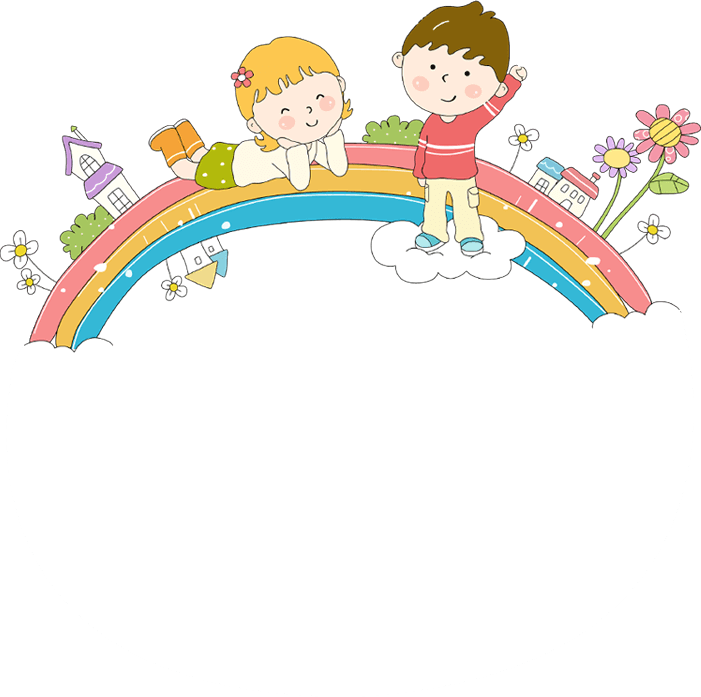 Tiết 4
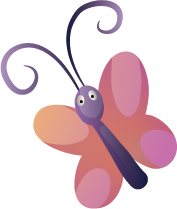 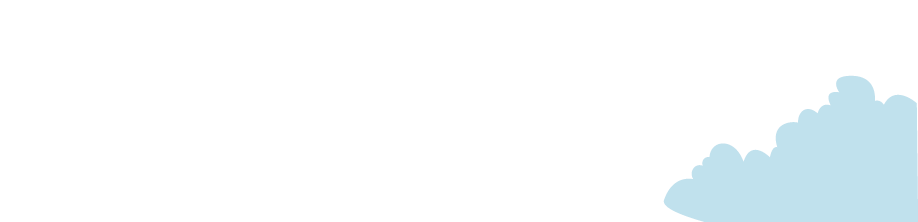 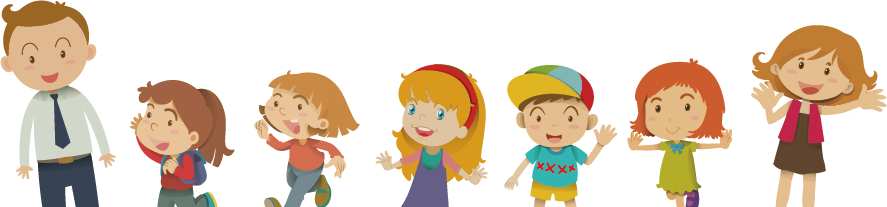 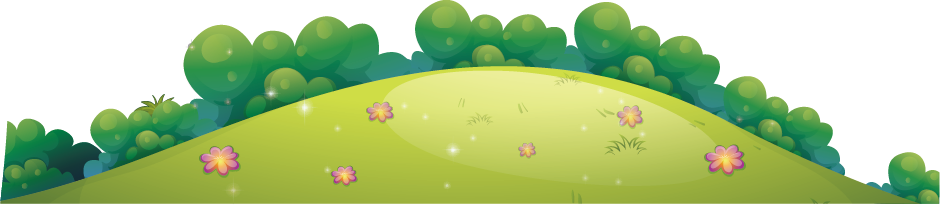 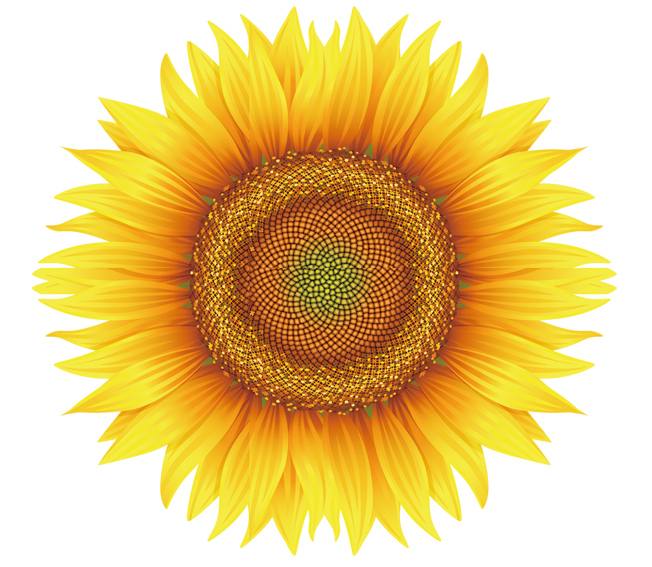 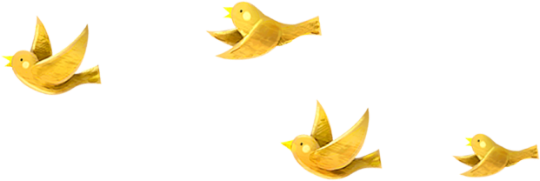 Nghe viết
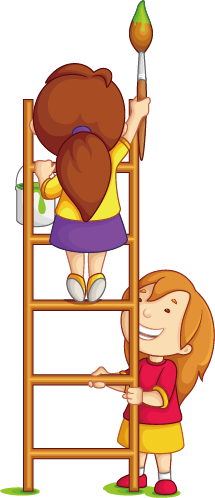 Nghe viết
7
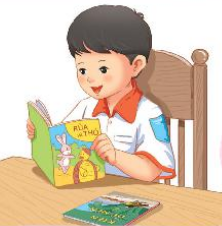 làm toán nữa.
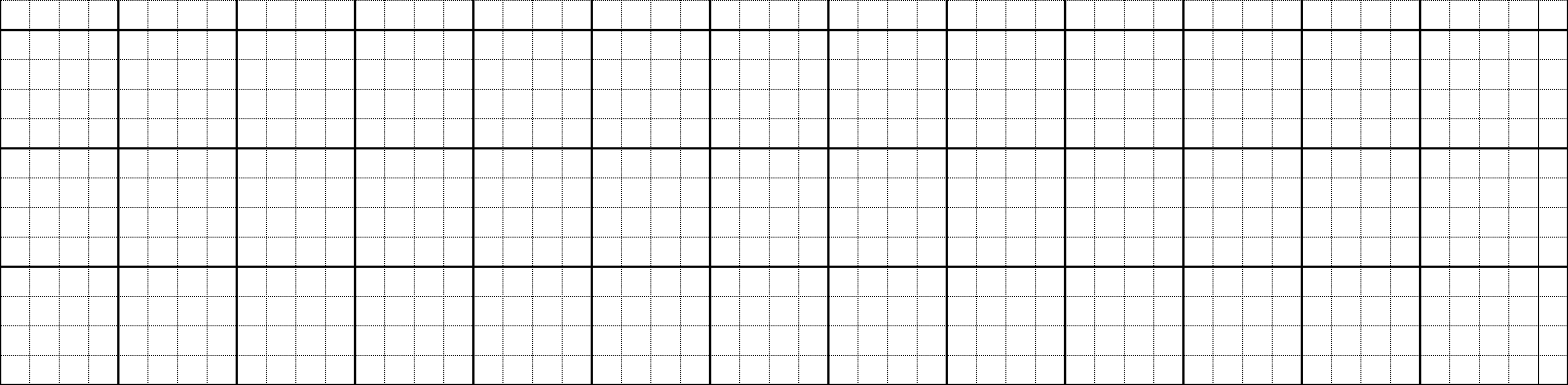 Nam đã đọc được truyện tranh. Nam còn biết
Chú ý: Viết lùi đầu dòng, viết hoa chữ cái đầu cầu, kết thúc câu có dấu chấm
Cuối câu có dấu gì?
Cần chú ý gì khi viết chữ đầu câu?
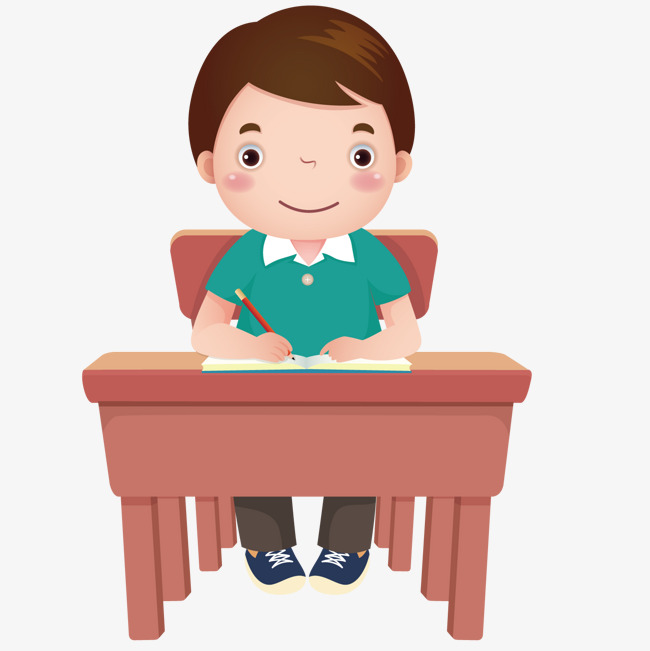 Chọn chữ phù hợp thay cho bông hoa
8
a. s hay x
sách vở
học sinh
xinh đẹp
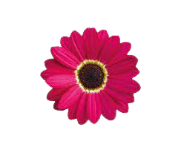 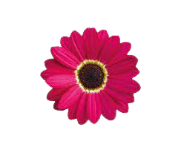 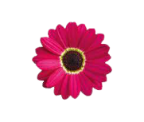 tranh ảnh
vui chơi
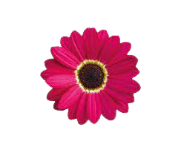 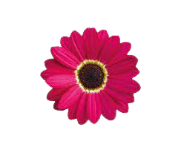 chữ cái
b. tr hay ch
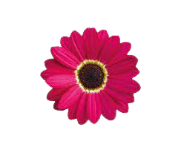 Cả lớp cùng đọc to các từ vừa tìm được
Chọn ý phù hợp để nói về bản thân
Từ khi đi học lớp 1, em:
Thức dậy sớm hơn
Ăn sáng nhanh hơn
Không khóc nhè
Không ngóng bố mẹ đón về
Thuộc thêm nhiều bài thơ
Có them nhiều bạn
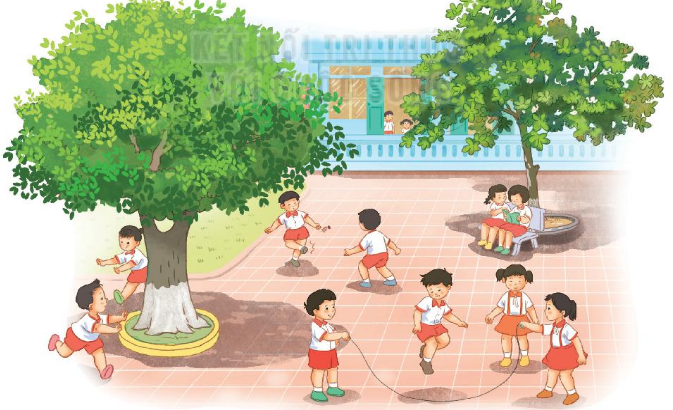 09
Thứ … ngày … tháng … năm
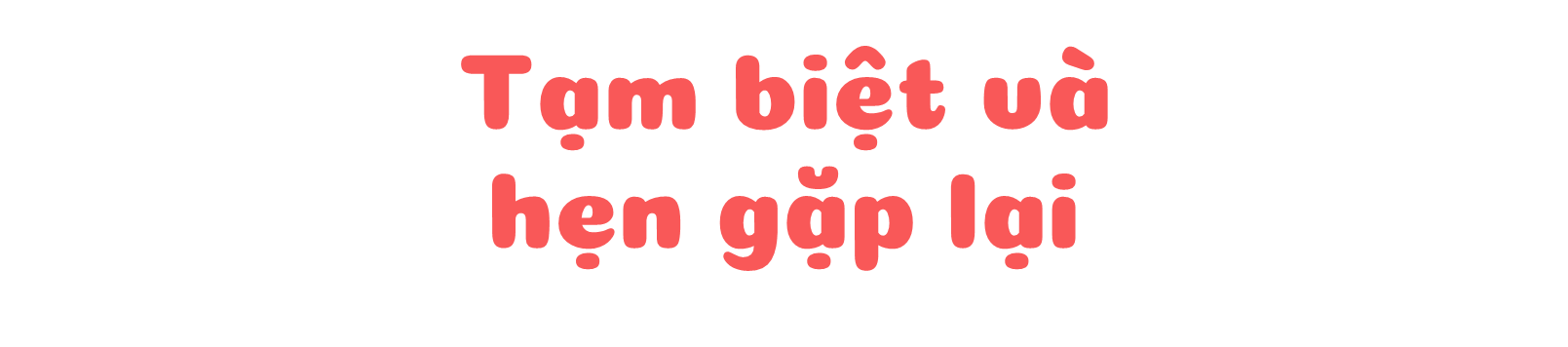